logos
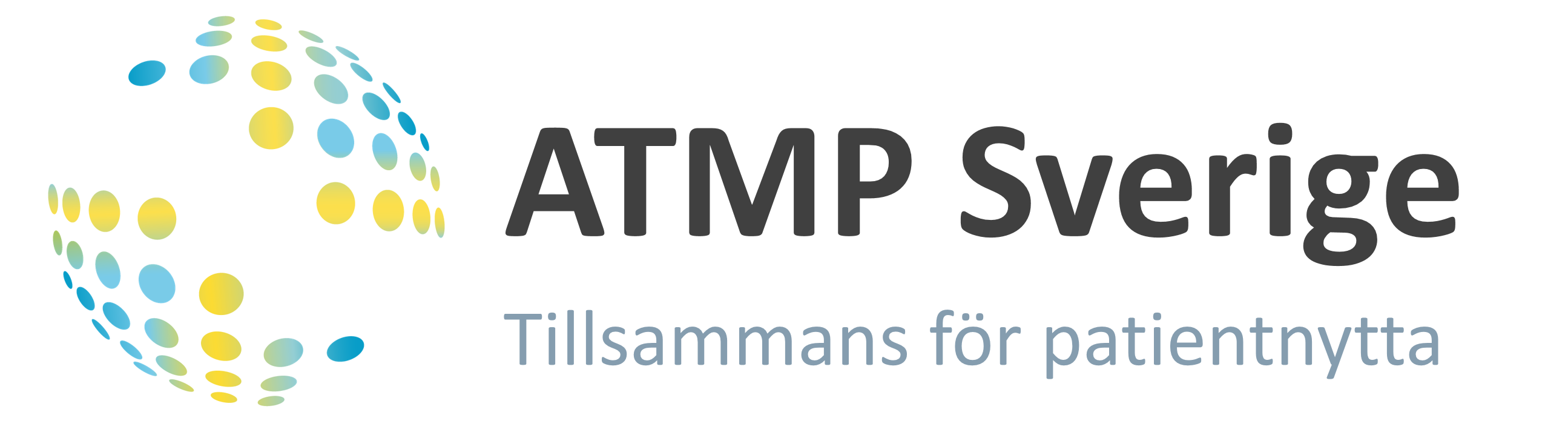 En av fem Innovationsmiljöer inom Vinnovas program Visionsdriven Hälsa
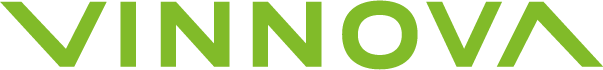 Avancerade terapiläkemedel (ATMP)
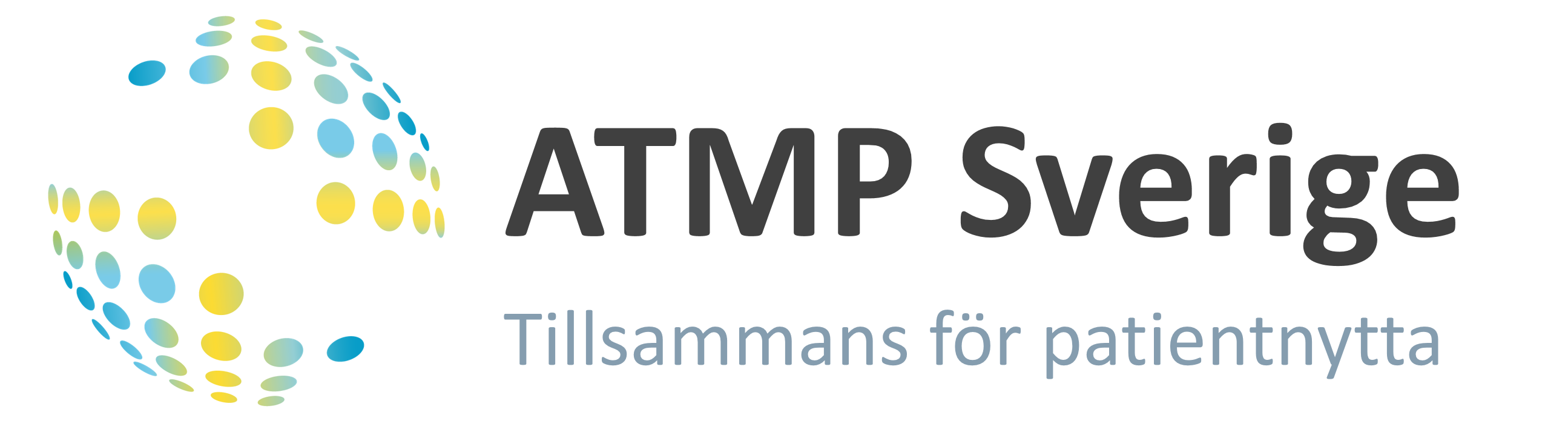 Gen- och cellterapier samt vävnadstekniska produkter;en ny typ av läkemedel
Helt nya möjligheter till effektiva behandlingar eller bot ett flertal sjukdomar
Stora utmaningar:
medicinska och tekniska (säkerhet, utveckling och tillverkning, …)
systemaspekter (regelverk, ekonomi, organisation, utbildning, etik, …)
Snabb internationell utveckling – vi måste satsa och samverka för att svensk sjukvård och patienter samt industri skall dra nytta
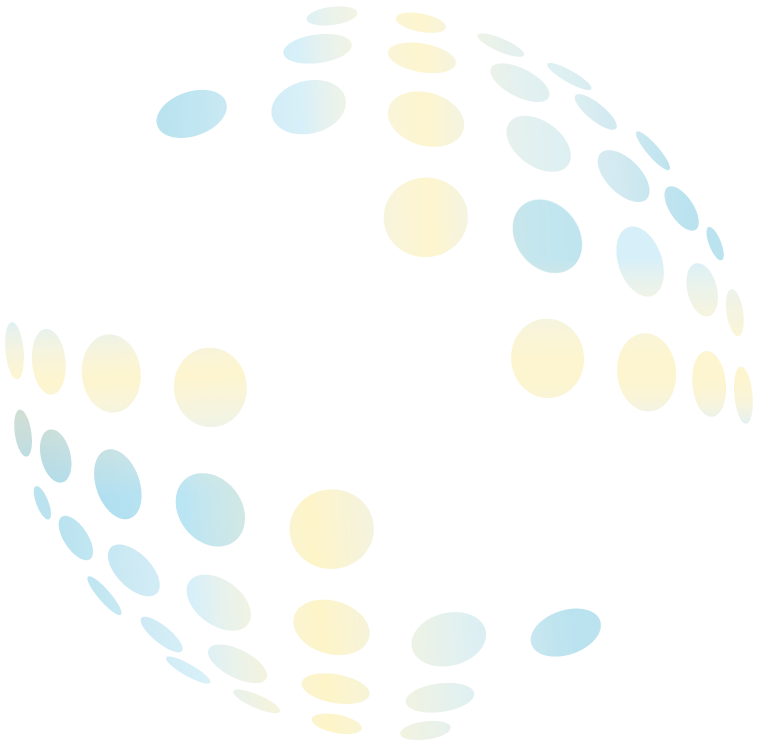 Innovationsmiljön ATMP Sverige
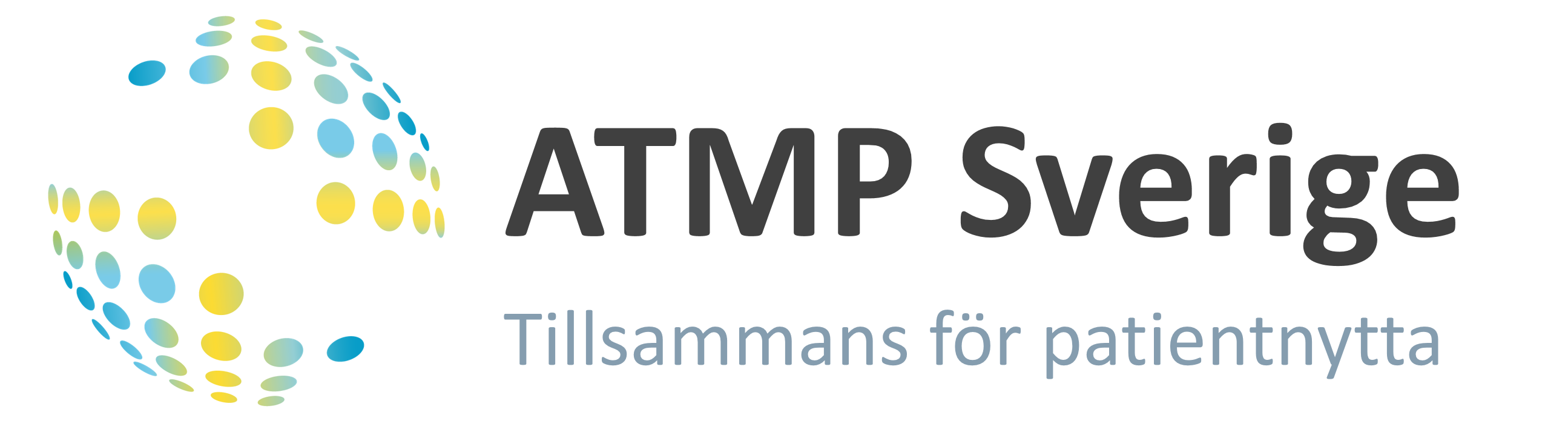 Vision:
2030 är Sverige ledande inom utveckling och tillgängliggörande av avancerade terapier för att bota patienter


Bred samverkan för att lösa hinderoch utmaningar i innovationssystemet
Kärnteam initierar och faciliteraraktiviteter
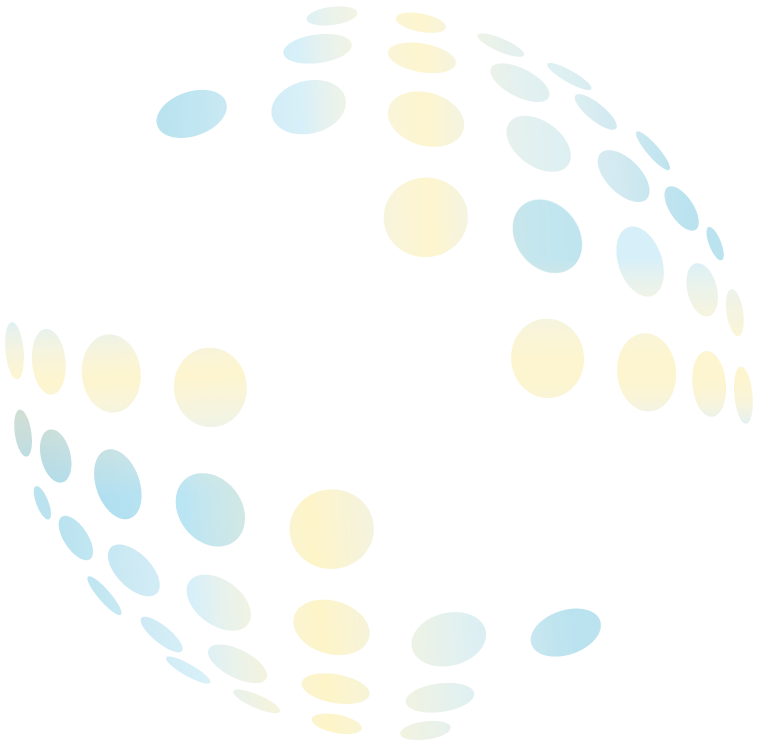 LifeSciencekontoret
Myndigheter
Akademi
Vision
&
mål
CentraSatsningar
Industri
Patienter
Sjukvård
Våra mål
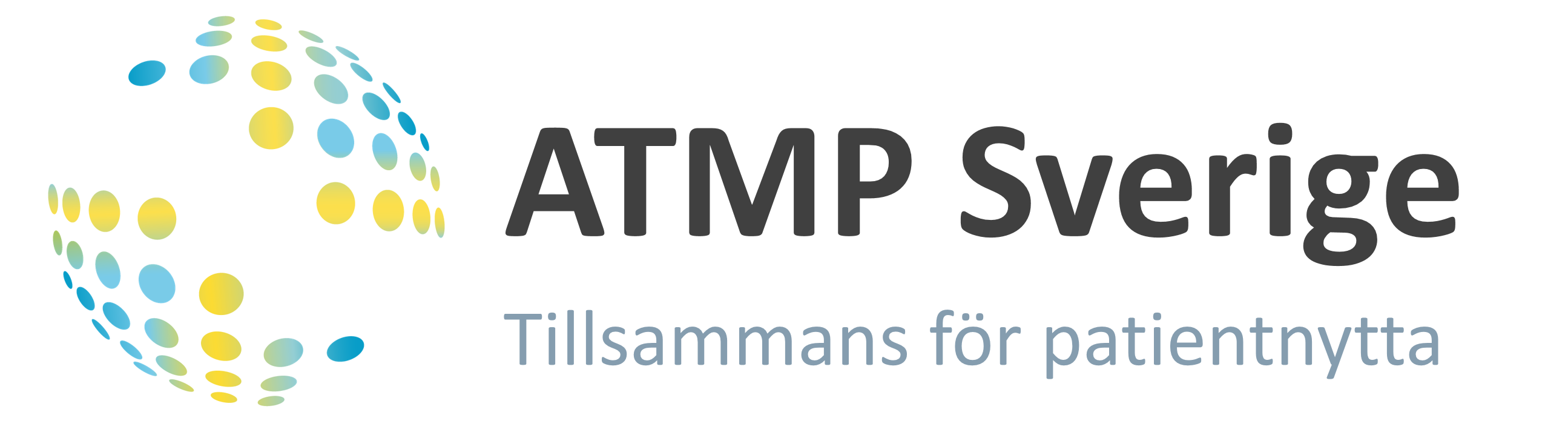 Nationell kraftsamling och ökad internationalisering
Bättre förutsättningar av utveckling, tillverkning och kommersialisering
Fler kliniska studier
Ordnat införande av kostnadseffektiva ATMP
Ökad kunskap och säkrad framtida kompetensförsörjning
Hållbar utveckling av innovationssystemet
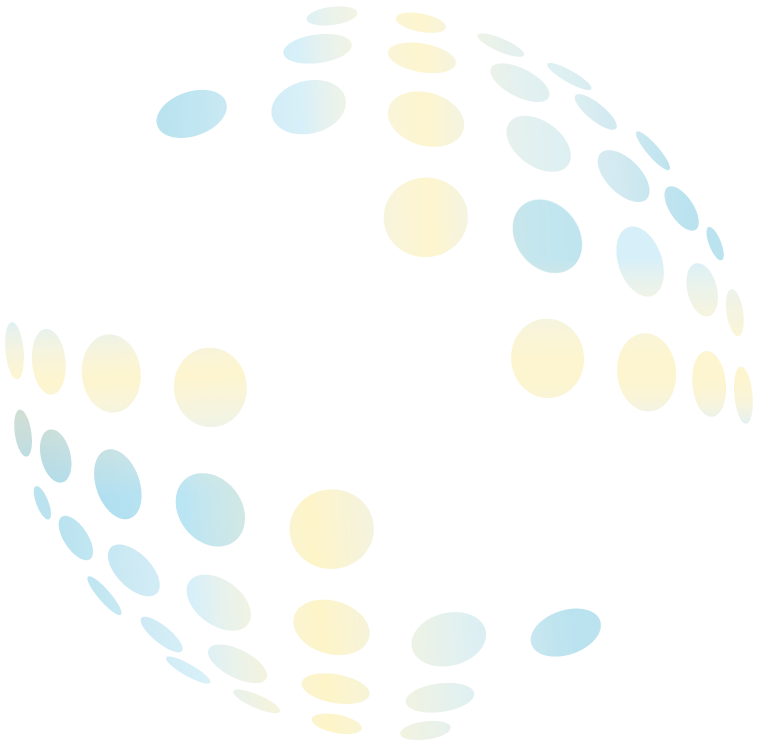 XXXXXX
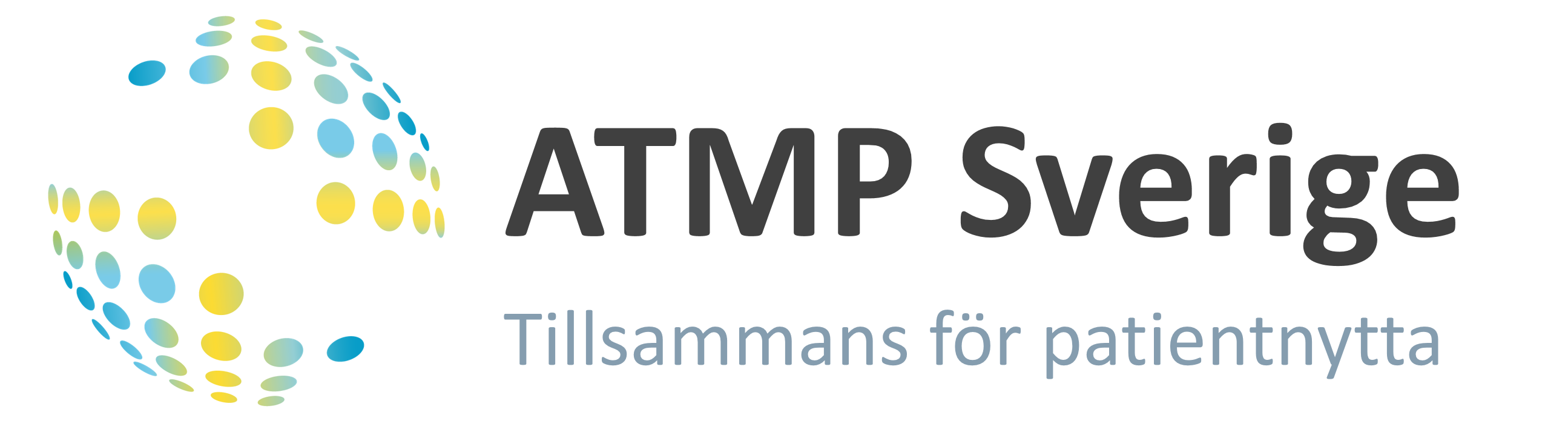 Fyll på med bilder anpassade för mottagare och situation
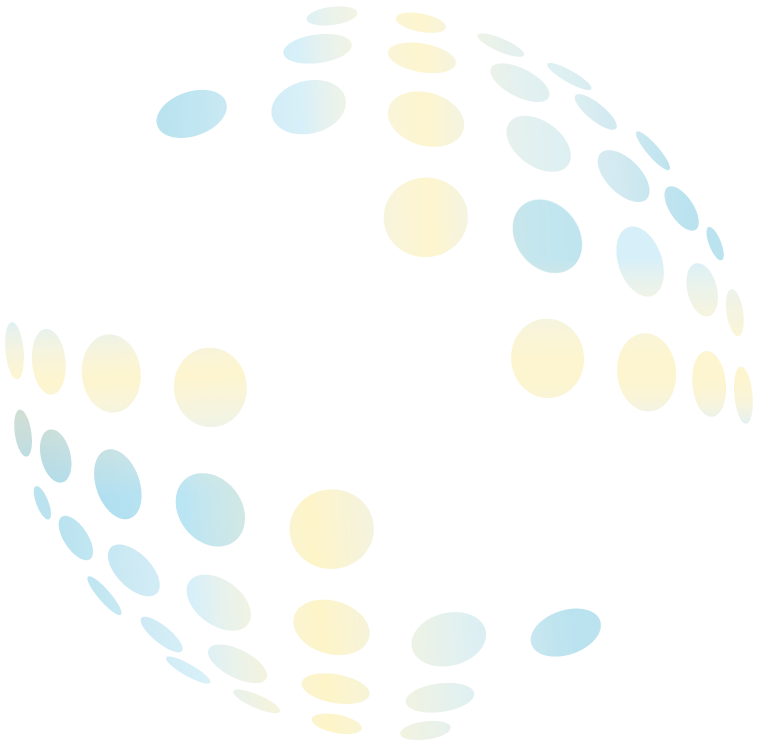 Kärnteamet
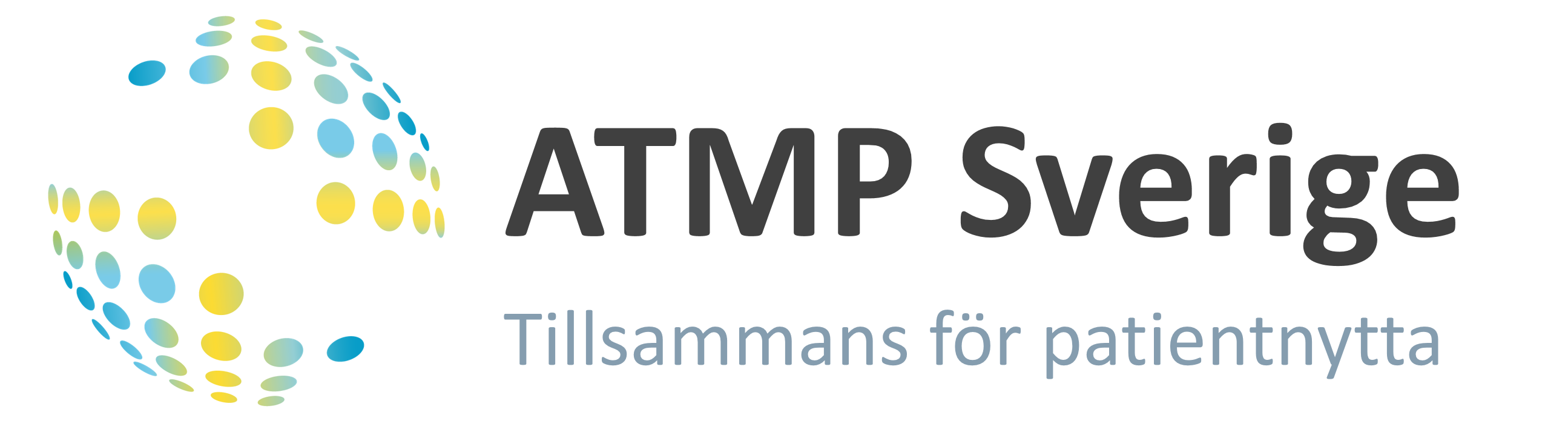 Kärnteamet (från vänster):
Heather Main, Karolinska Universitetssjukhusetheather.main@sll.se 
Paul Kingham, Umeå Universitetpaul.kingham@umu.se 
Kristina Kannisto, Karolinska Universitetssjukhusetkristina.kannisto@sll.se 
Jukka Lausmaa, RISEjukka.lausmaa@ri.se 
Ann Novotny, Gothia Forum / VGRann.novotny@vgregion.se 
Jim Lund, RISEjim.lund@ri.se 
Sofie Alverlind, SKR, avd Vård och Omsorgsofie.alverlind@skr.se 

www.atmpsweden.se
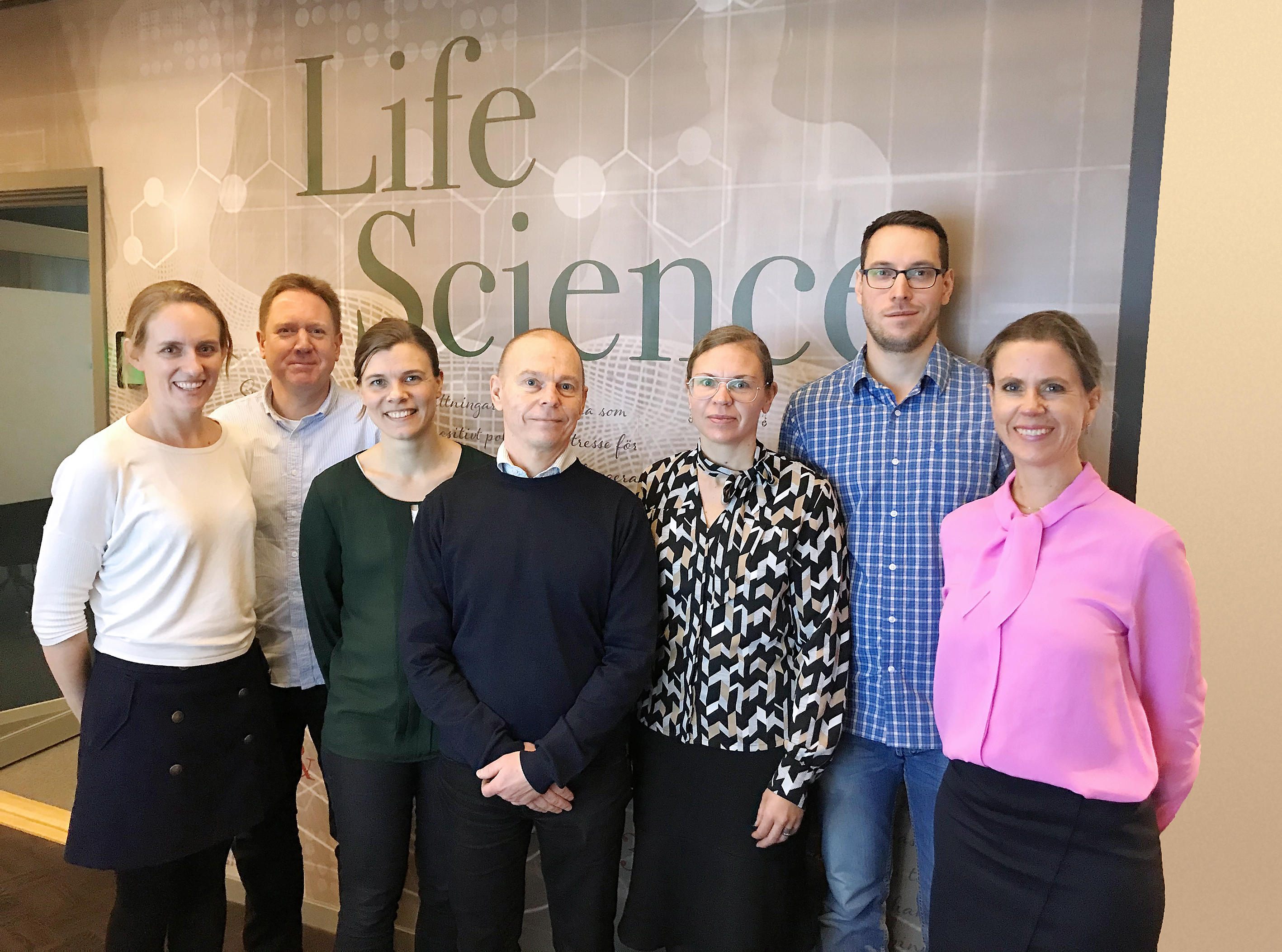 Partners
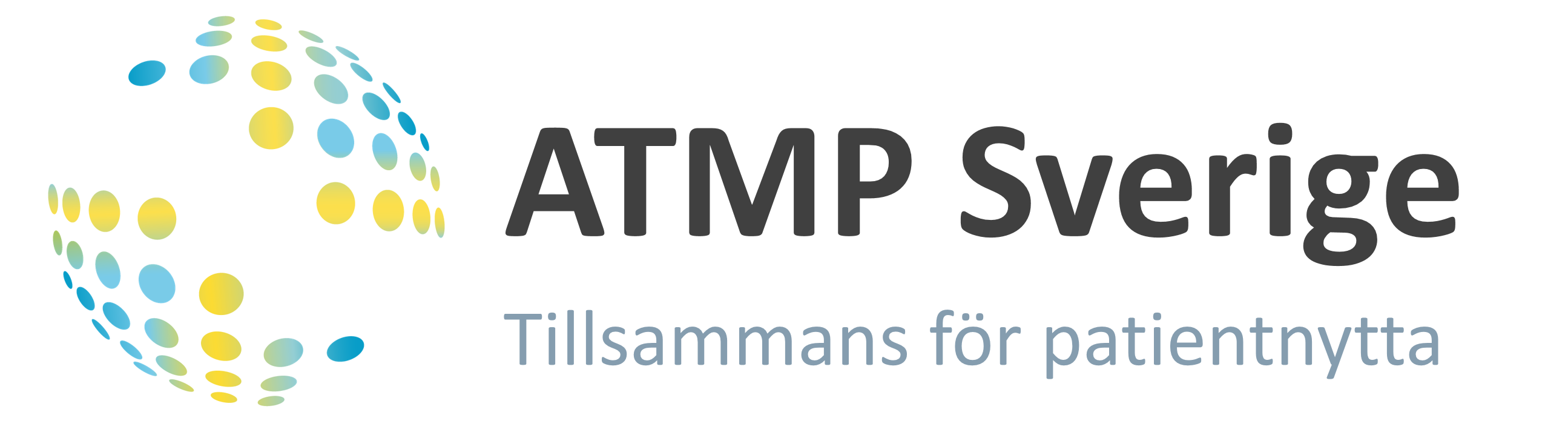 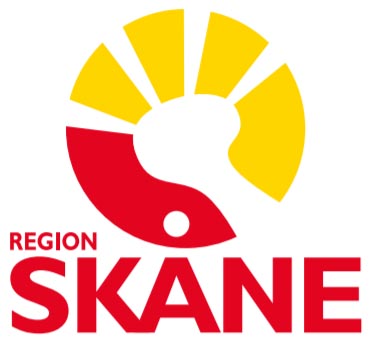 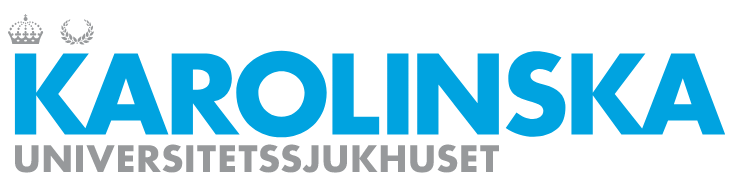 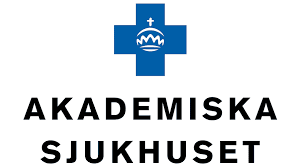 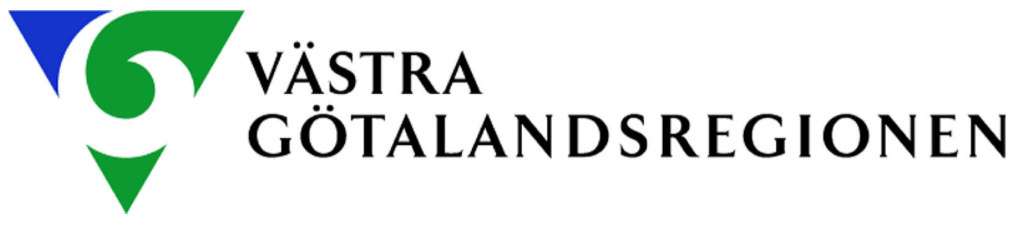 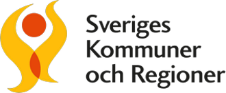 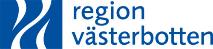 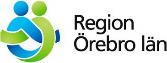 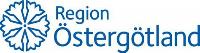 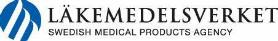 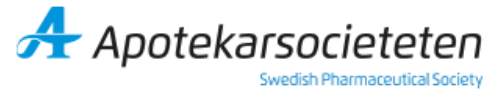 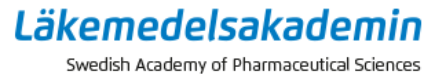 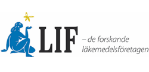 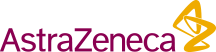 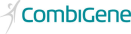 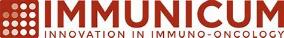 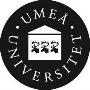 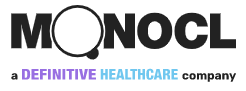 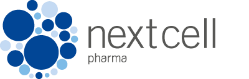 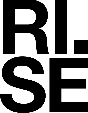 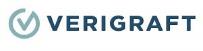